Implementation of QnAnalysis framework for flow measurements in MPD
Parfenov Petr, Evgeny Kashirin, Mikhail Mamaev, Oleg Golosov, Valerii Troshin
NRNU MEPhI

Cross-PWG meeting in MPD
12.04.2022
Anisotropic flow in heavy-ion collisions at Nuclotron-NICA energies
M. Abdallah et al. [STAR Collaboration] 2108.00908 [nucl-ex]
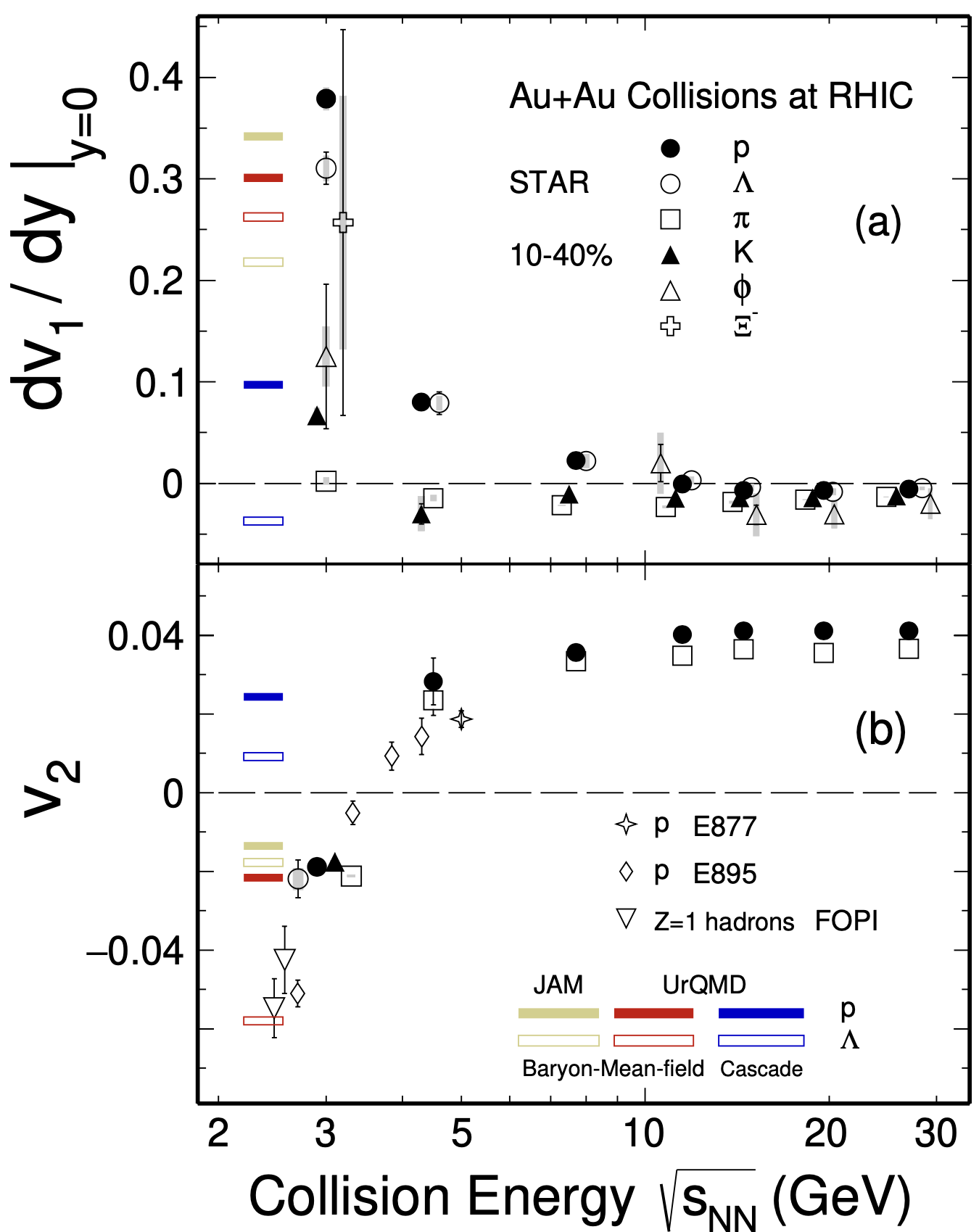 BM@N
MPD
CBM
2
Why do we need unified package for flow analysis?
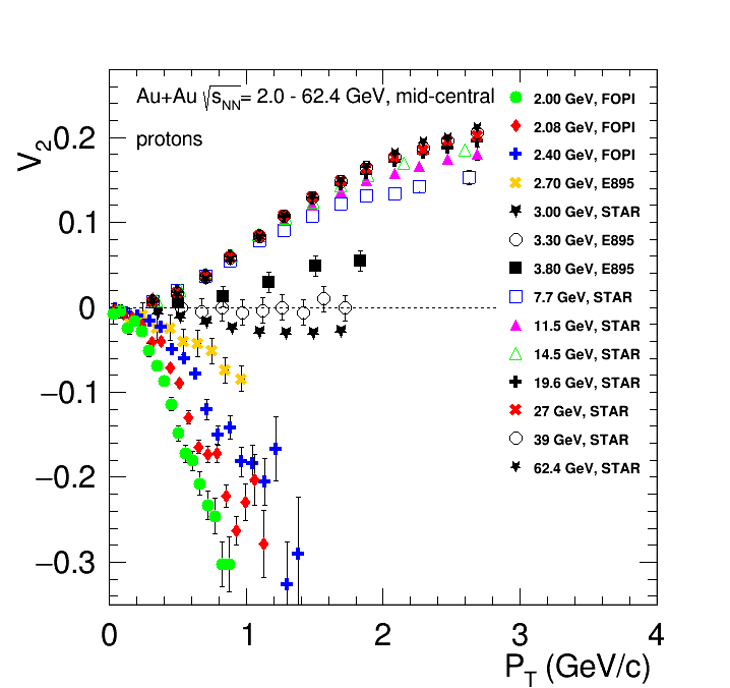 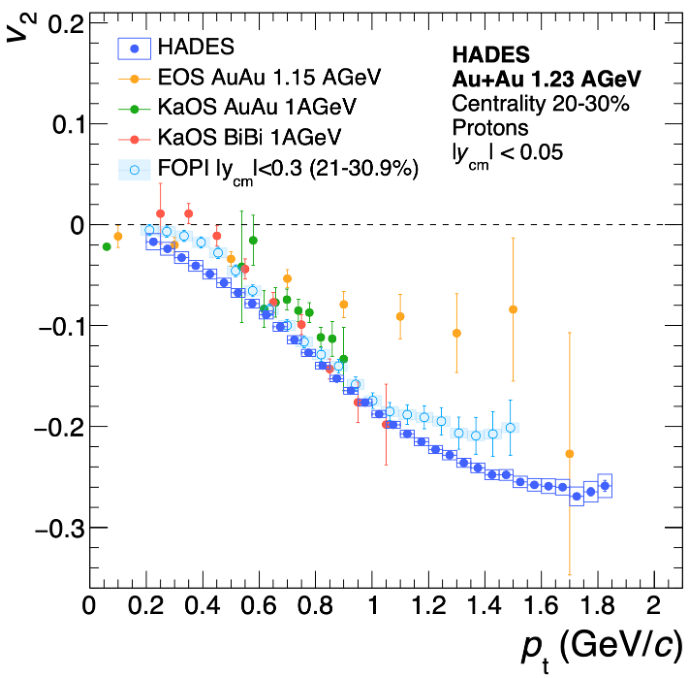 Biggest systematics – difference between experiments (for example, FOPI vs. HADES)
Problem with correction for detector acceptance
3
4
5
Corrections for non-uniform acceptance
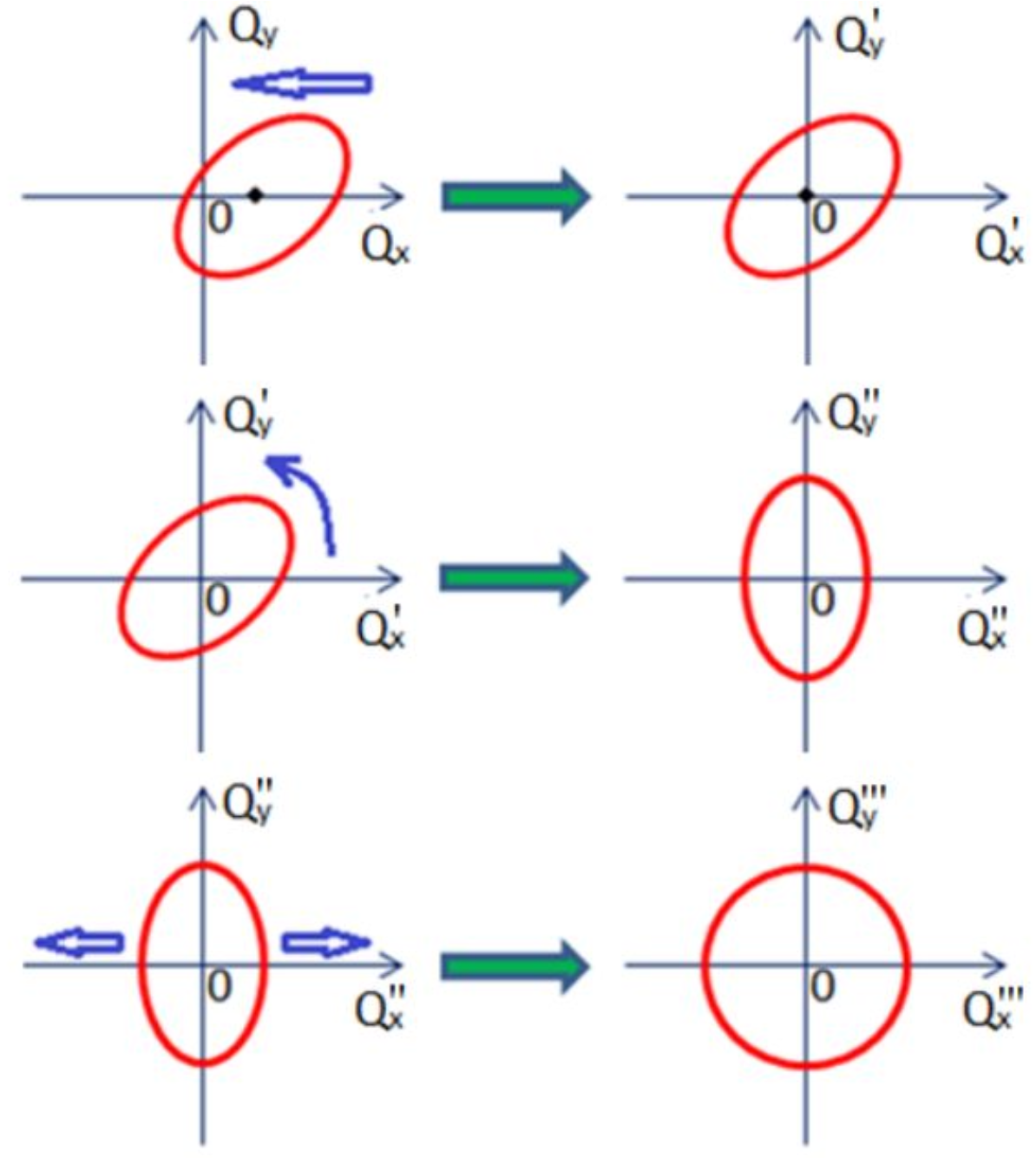 Corrections are based on method in:I. Selyuzhenkov and S. Voloshin PRC77, 034904 (2008)
6
The QnAnalysis package
QnAnalysis
QnTools configuration
Motivation:
Decoupling configuration from implementation
Persistency of analysis setup
Co-existence of different setups (easy systematics study)
Unification of analysis methods
Self-descriptiveness of the analysis results
Mapping AnalysisTree to internal objects of QnTool
QnTools library
FlowVectorCorrections library
Q-vectors corrections
QnAnalysis requirements:
ROOT ver. ≧ 6.20 (with MathMore library)
C++17 compatible compiler
CMake ver. ≧ 3.13

Can be easily installed on NICA cluster using ROOT and CMake modules
Q-vectors correlations
Building observables
(resolution, flow, etc.)
Git repository: https://github.com/HeavyIonAnalysis/QnAnalysis
7
Examples of QnAnalysis usage
NA61/SHINE (E. Kashirin)
HADES (M. Mamaev)
CBM (O. Golosov)
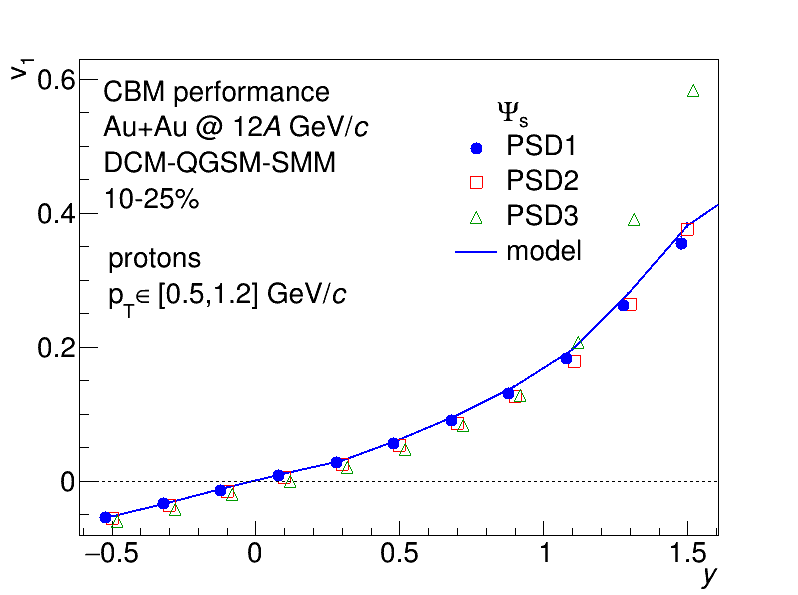 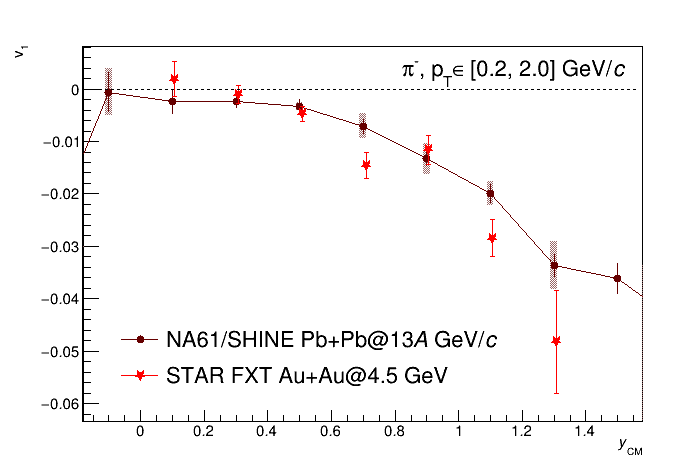 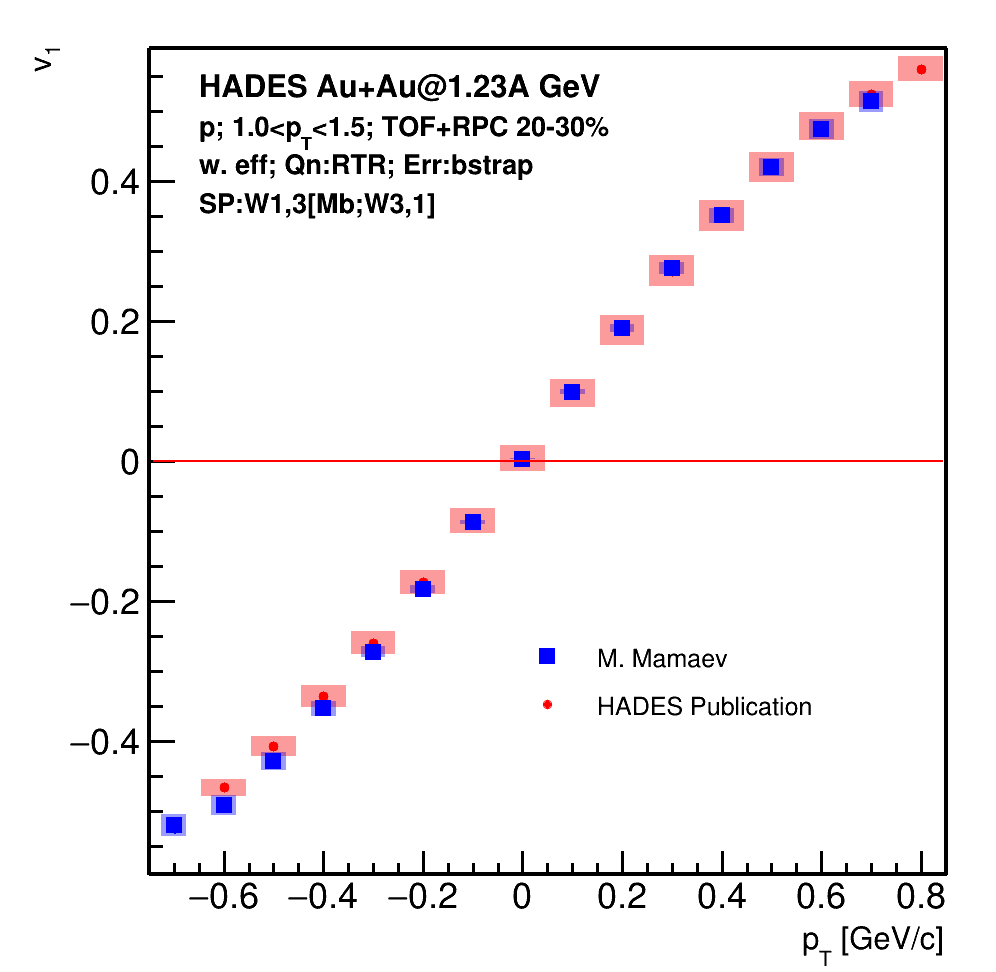 ycm
QnAnalysis is already used in the current (HADES, ALICE) and future (CBM) experiments
Now it is available in MPD
8
AnalysisTree format for MPD data
AnalysisTree
AnalysisTree: 
A framework and experimentally independent, lightweight and flexible data format that stores information in configurable basic objects:
EventHeader – information about general event properties
Track – reconstructed track parameters
Particle – Monte Carlo track parameters
Module – information about module in a module-type detector (FHCal)
Hit – information about hit in a hit-type detector
Each object can contain any number of custom integer, floating or boolean fields
Core library
Data formats:
EventHeader
Track
Particle
Module
Hit
Infra library
Ifrastructure for AnalysisTree:
AnalysisTree reader
AnalysisTree writer
AnalysisTree can store information from any experiment and/or model
AnalysisTree data format:
https://github.com/HeavyIonAnalysis/AnalysisTree
9
MPD experiment at NICA
Multi Purpose Detector (MPD) Stage 1
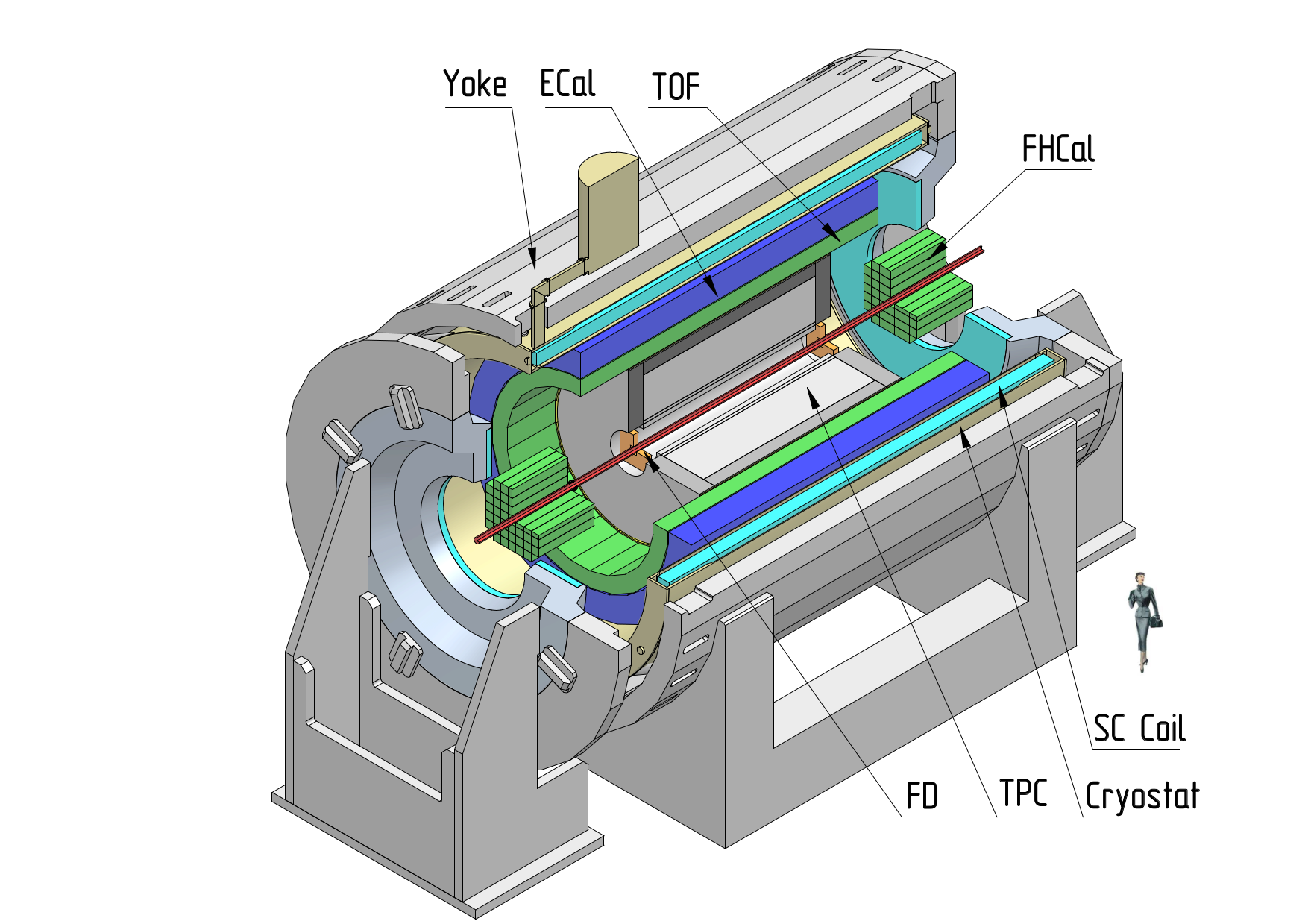 UrQMD
GEANT4
Reconstruction
Flow analysis
10
QnAnalysis implementation in MPD experiment
AnalysisTree
MpdDst
QnAnalysisCorrect
QnTools
mpd-analysis-configuration.yml
QnAnalysisCorrelate
mpd-correlation.yml
QnAnalysis
Joint development with FAIR (CBM for NICA)
QnAnalysis is already used in the current (HADES, ALICE) and future (CBM) experiments – now available for MPD
QnAnalysis git link: https://github.com/HeavyIonAnalysis/QnAnalysis
AnalysisTree git link: https://github.com/HeavyIonAnalysis/AnalysisTree
11
Flow measurement procedure in MPD with QnAnalysis
The whole procedure can be divided into 3 main steps:
Preprocessing
Analysis
Postprocessing
Preprocessing
Conversion to AnalysisTree
Necessary calibrations (centrality determination, pid, etc.)
Creating additional AnalysisTree with extended information
Analysis
Configure Q-vectors
Run QnAnalysisCorrect to measure and correct Q-vectors 
Configure correlations between Q-vectors
Run QnAnalysisCorrelate to collect correlations
Working templates for all steps can be found here:
https://devel.mephi.ru/PEParfenov/QnAnalysisMPD_scripts
12
Preprocessing stage
Prepared setup examples for MPD are available here:
https://devel.mephi.ru/PEParfenov/QnAnalysisMPD_scripts
13
Analysis stage: QnAnalysisCorrect
QnTools
Branches:
Event header(s)
Channel detector(s)
Tracks (reco, mc,…)
Correction step runner
AnalysisTree input
Corrected Q-vectors
Mapping input to Q-vectors
DataHeader:
Channel detector geometry
Q-vectors correction
recentering, twist, rescale
Q-vector definitions
Correction steps
Subevent kinematics
Additional cuts
QA
YAML configuration
Serialazible C++ classes
Event axes
Event QA
14
Configuration example: Q-vector definition
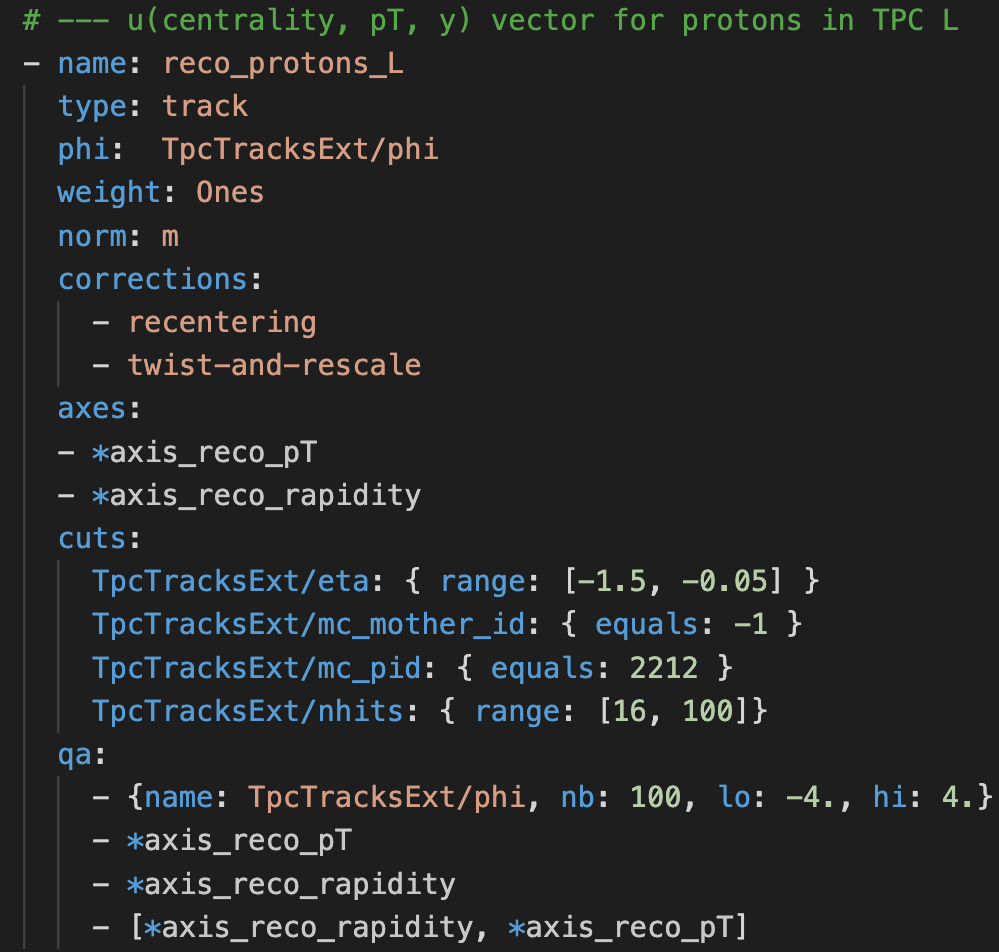 AnalysisTree variable
<branch>/<field>
Reusable elements using YAML substitution
Prepared setup examples for MPD are available here:
https://devel.mephi.ru/PEParfenov/QnAnalysisMPD_scripts
15
Analysis stage: QnAnalysisCorrelate
QnTools
Q-vectors correlation
Q-vector correlations
Corrected Q-vectors
Combinig Q-vector tuples
Processing correlations
Sampling options
Event axes
YAML configuration
Serialazible C++ classes
Correlation args:
Query on Q-vector
Component(s) to correlate
Correction steps
16
Configuration example: Correlation setup
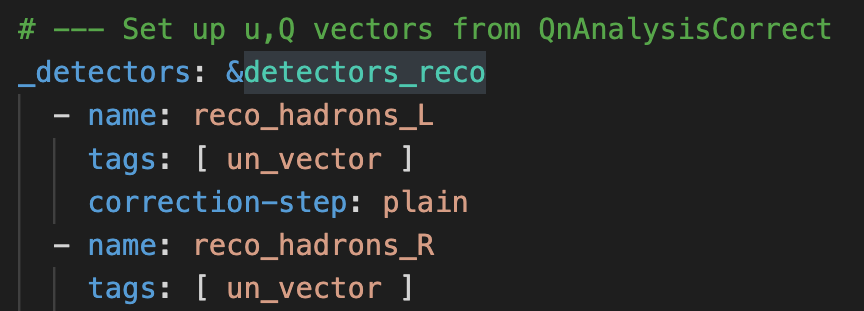 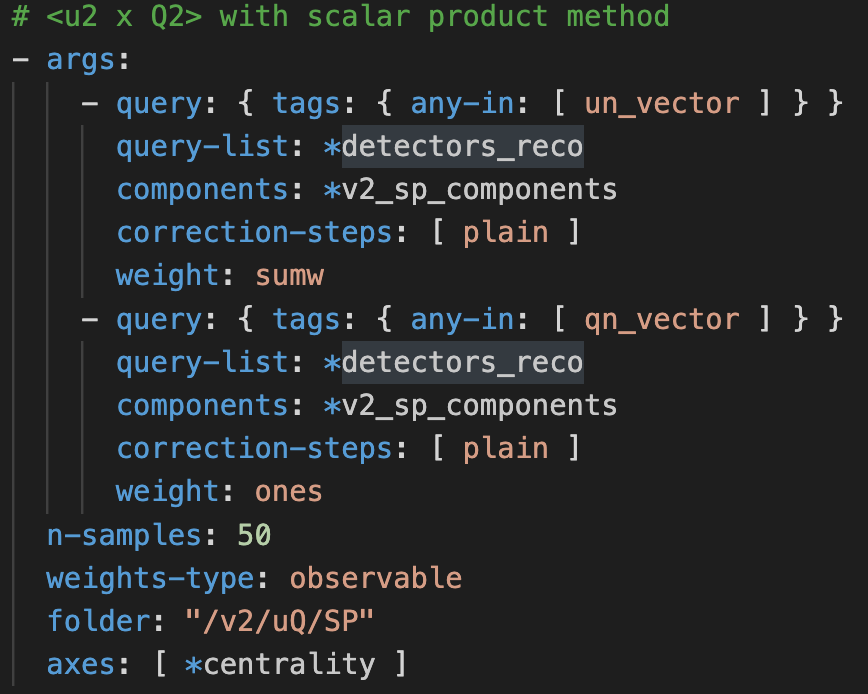 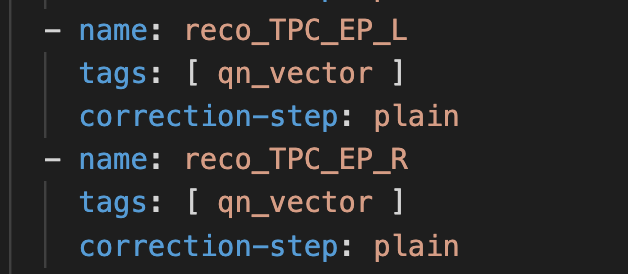 Prepared setup examples for MPD are available here:
https://devel.mephi.ru/PEParfenov/QnAnalysisMPD_scripts
17
Postprocessing stage
Prepared setup examples for MPD are available here:
https://devel.mephi.ru/PEParfenov/QnAnalysisMPD_scripts
18
Non-uniform acceptance corrections
FHCal
Correction for non-uniform azimuthal acceptance
TPC
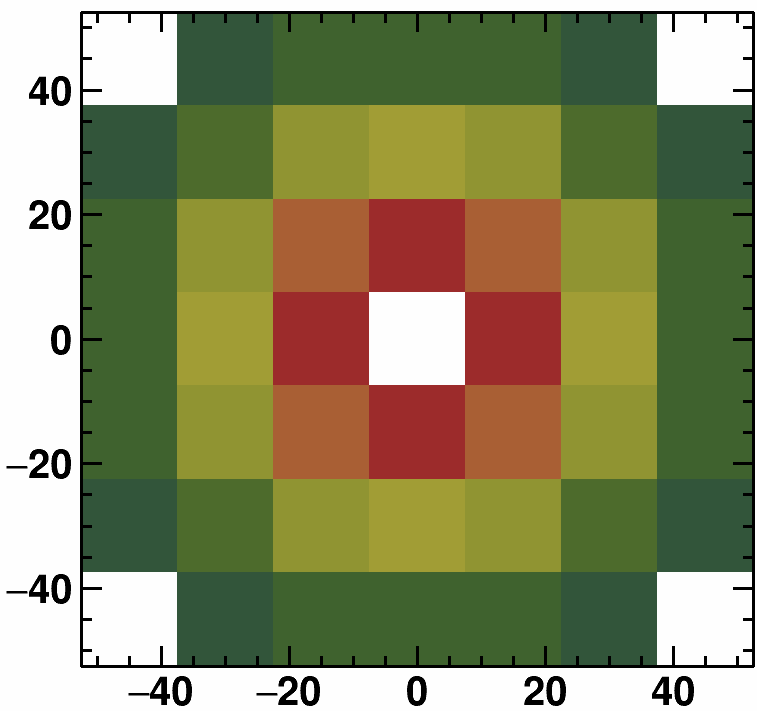 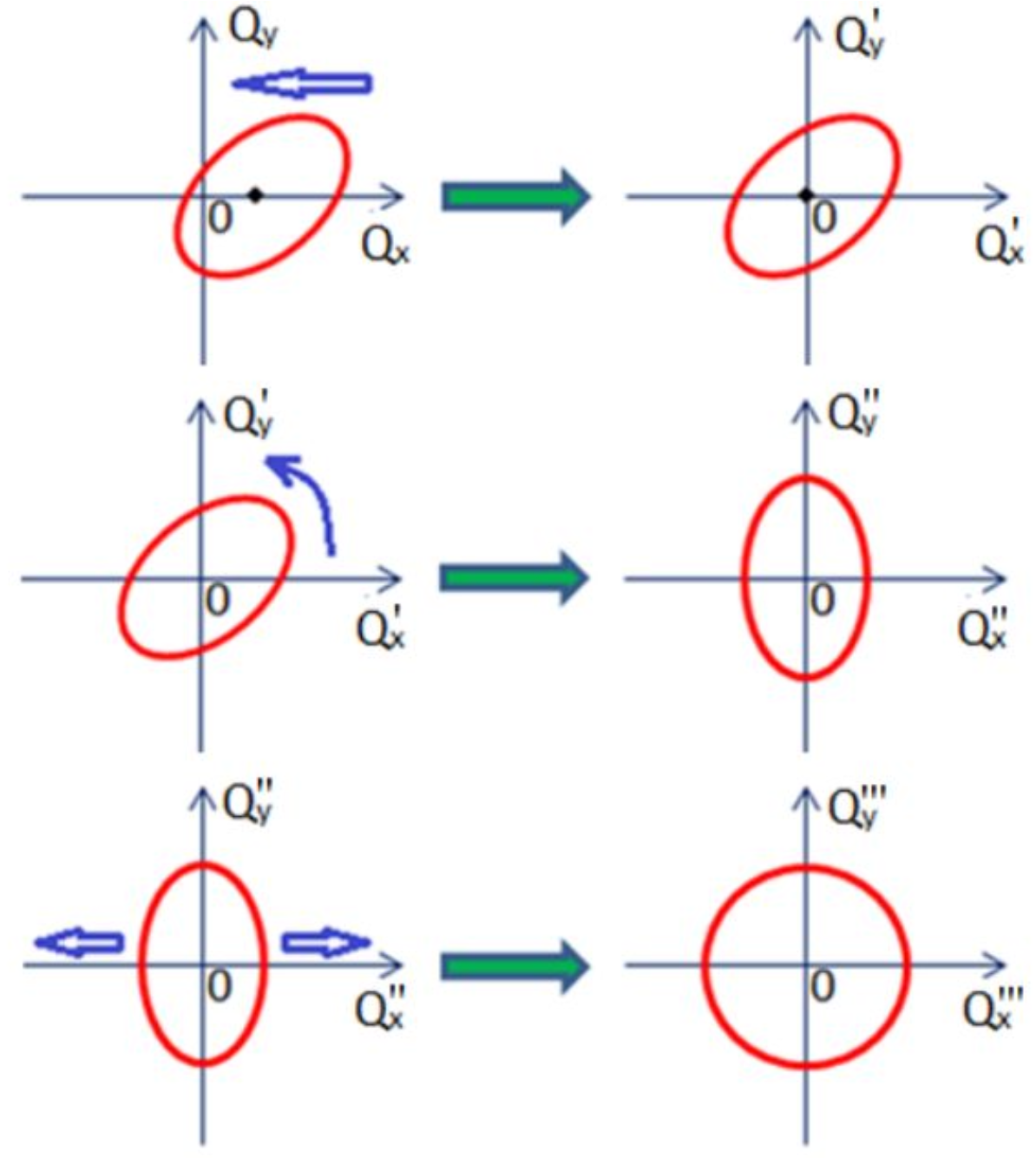 Recentering




Twist




Rescaling
Acceptance filter
FHCal
TPC
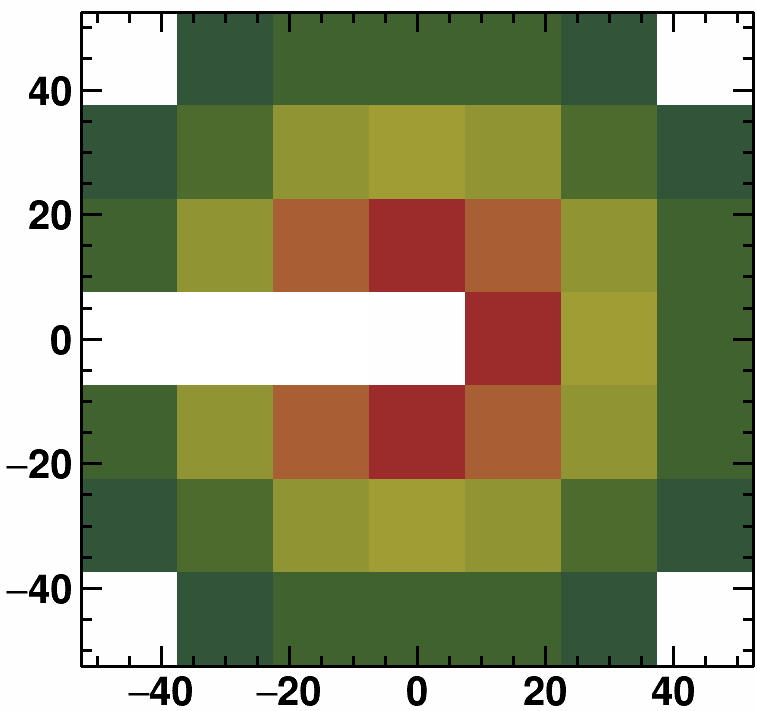 Corrections are based on method in:I. Selyuzhenkov and S. Voloshin PRC77, 034904 (2008)
Modules 23, 24, 25 (L) and 19, 20, 21 (R) are off
19
Effects of non-uniformity corrections
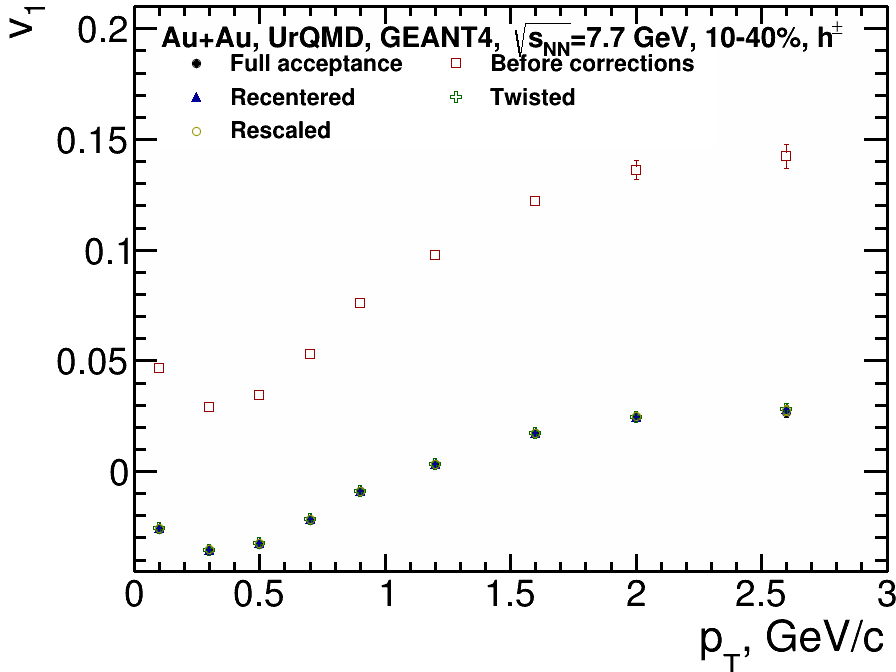 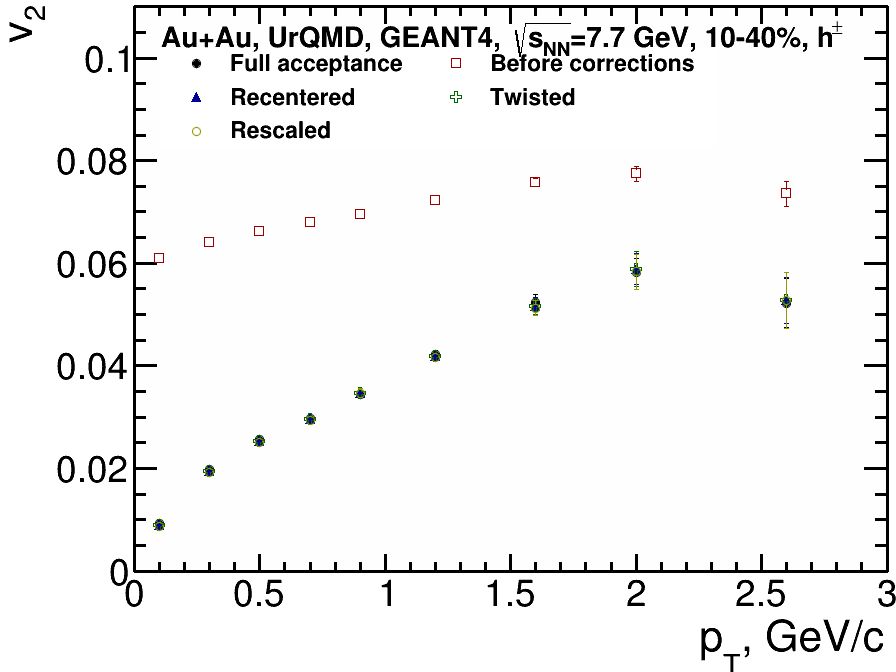 20
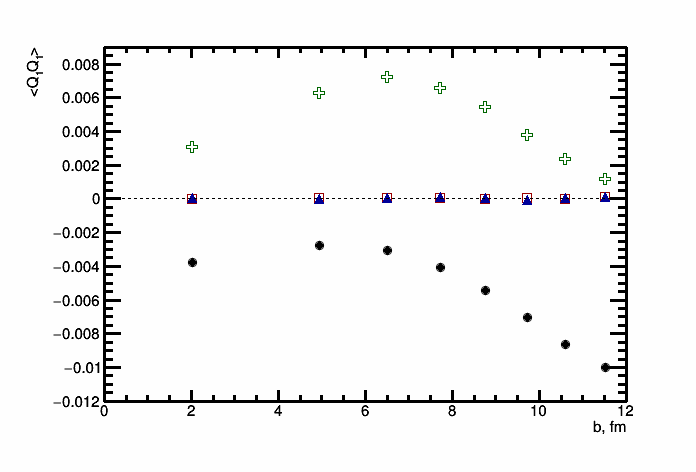 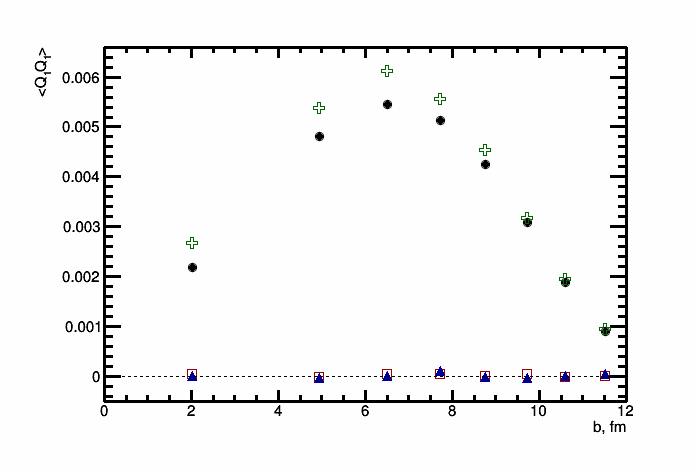 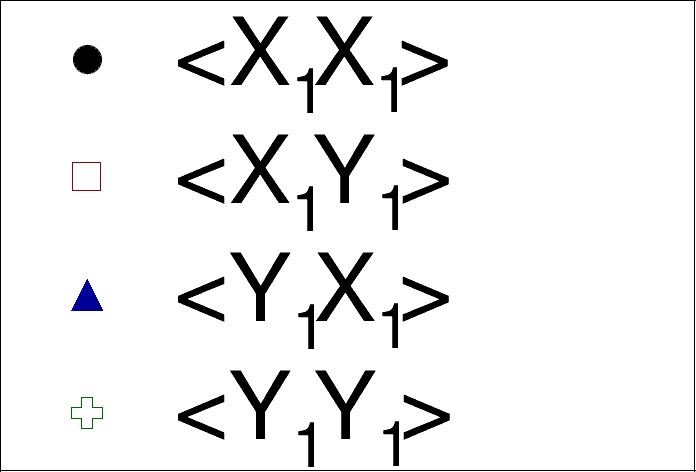 Full acceptance
Before corrections
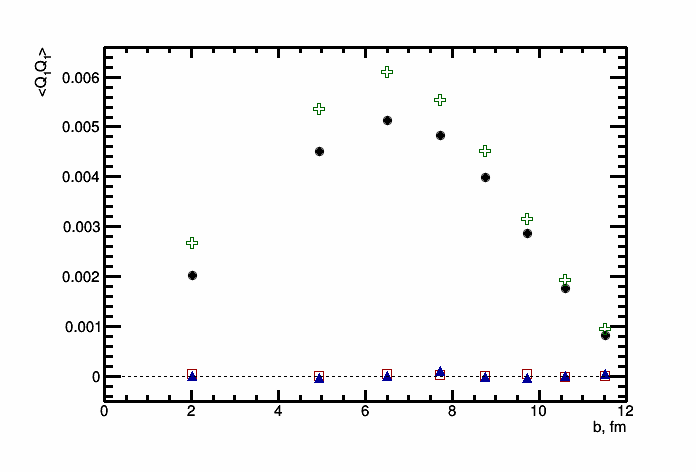 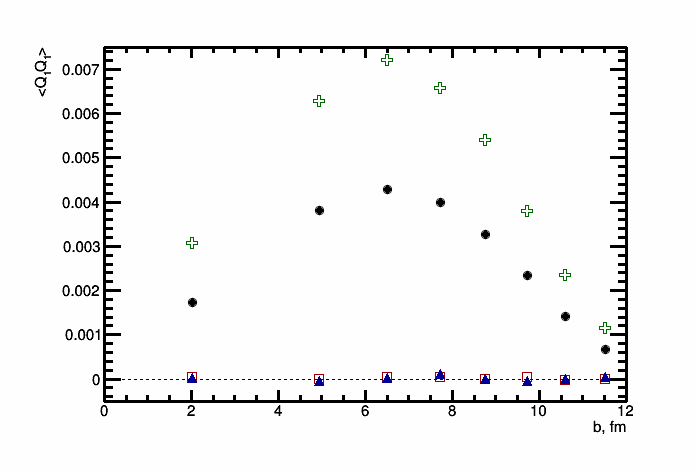 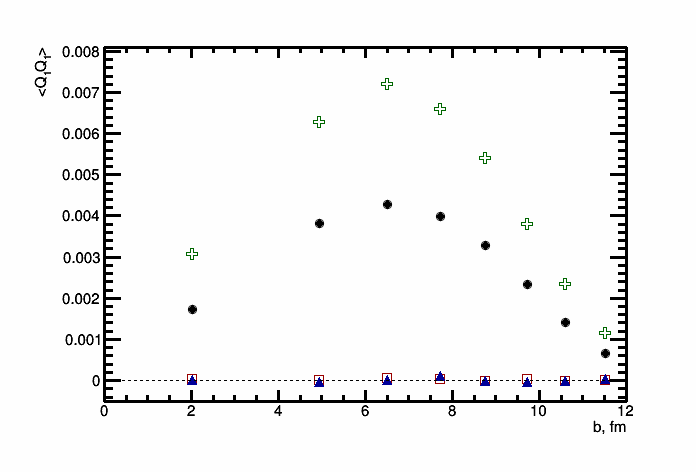 Recentered
Rescaled
Twisted
21
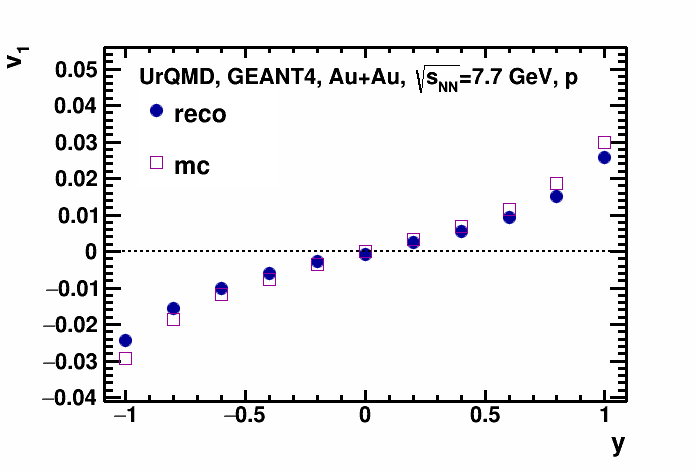 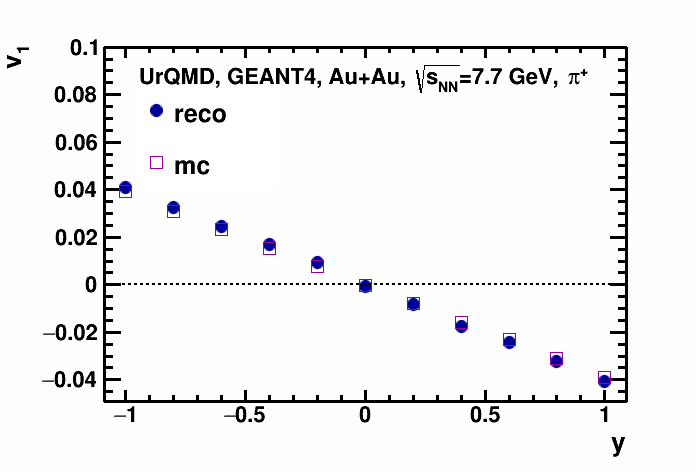 10-40%
10-40%
22
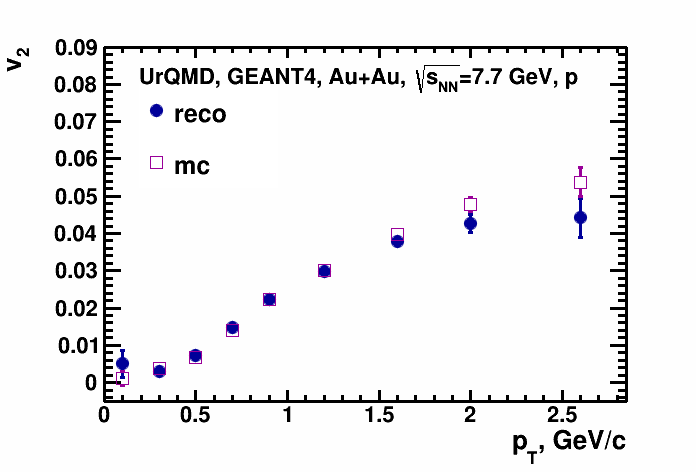 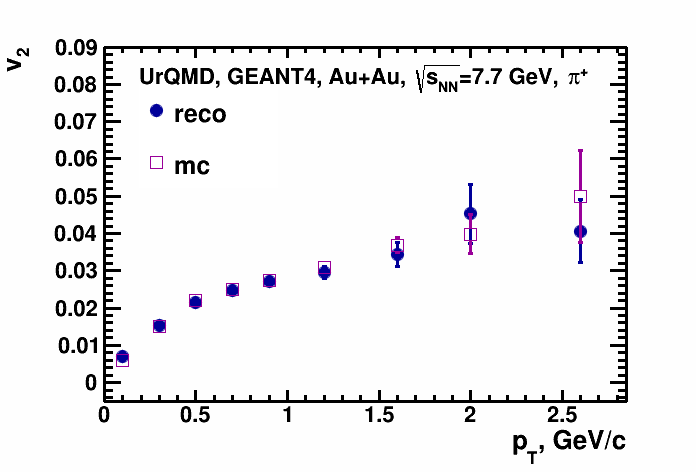 10-40%
10-40%
23
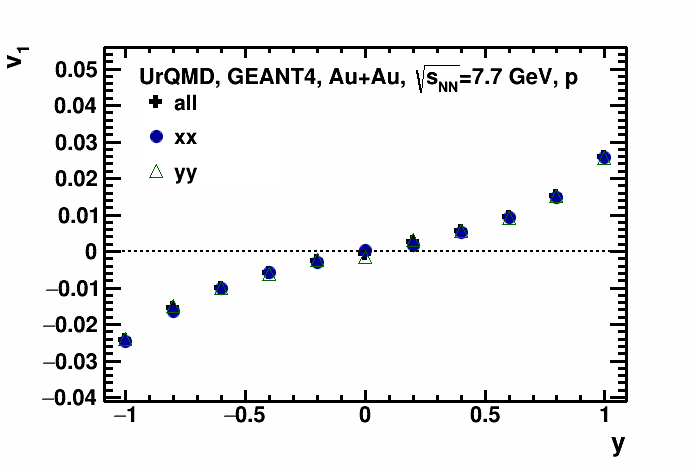 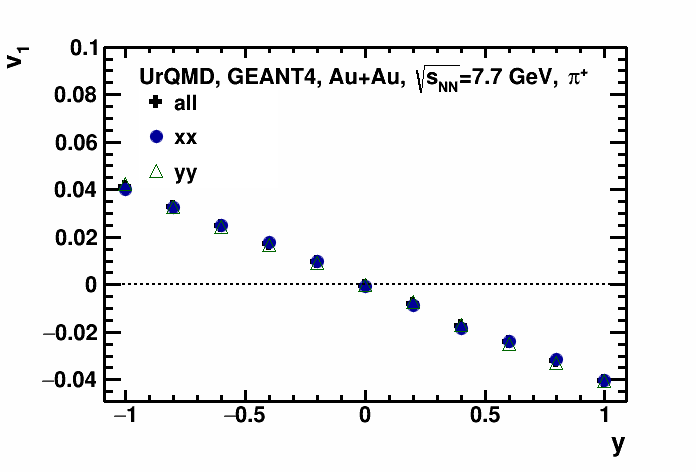 10-40%
10-40%
24
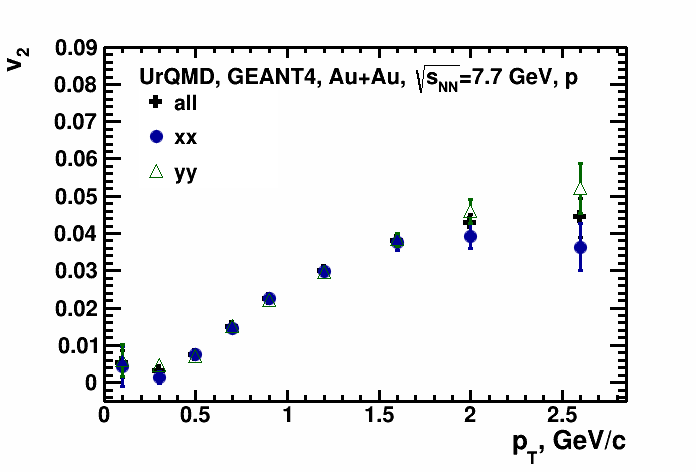 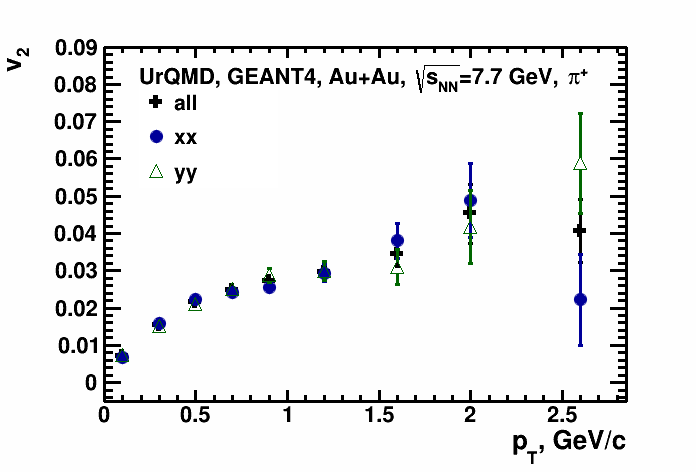 10-40%
10-40%
25
Summary and outlook
QnAnalysis framework is ready for use in MPD experiment
Basic setup templates for all stages of flow measurement are available here: https://devel.mephi.ru/PEParfenov/QnAnalysisMPD_scripts
Using acceptance filter it was shown that corrections of the Q-vector employed by the QnAnalysis framework can suppress contribution from non-uniform acceptance of the detector
Simple validation of the results were done by comparing flow coefficients measured from reconstructed and model data
Both directed and elliptic flow show good agreement between reconstructed and simulated (model) data
Flow coefficients obtained using only certain Q-vector components were compared with the averaged value
Both directed and elliptic flow from different components of Q-vectors show consistent results
ToDo: implementation of direct cumulant method for flow measurements is in progress; more detailed study of non-uniform acceptance effects in flow measurements
26
Thank you for your attention!
27
Backup slides
28
AnalysisTree format for MPD data
AnalysisTree: 
A framework and experimentally independent, lightweight and flexible data format that stores information in configurable basic objects:
EventHeader – information about general event properties
Track – reconstructed track parameters
Particle – Monte Carlo track parameters
Module – information about module in a module-type detector (FHCal)
Hit – information about hit in a hit-type detector
Each object can contain any number of custom integer, floating or boolean fields
AnalysisTree data format:
https://github.com/HeavyIonAnalysis/AnalysisTree
29
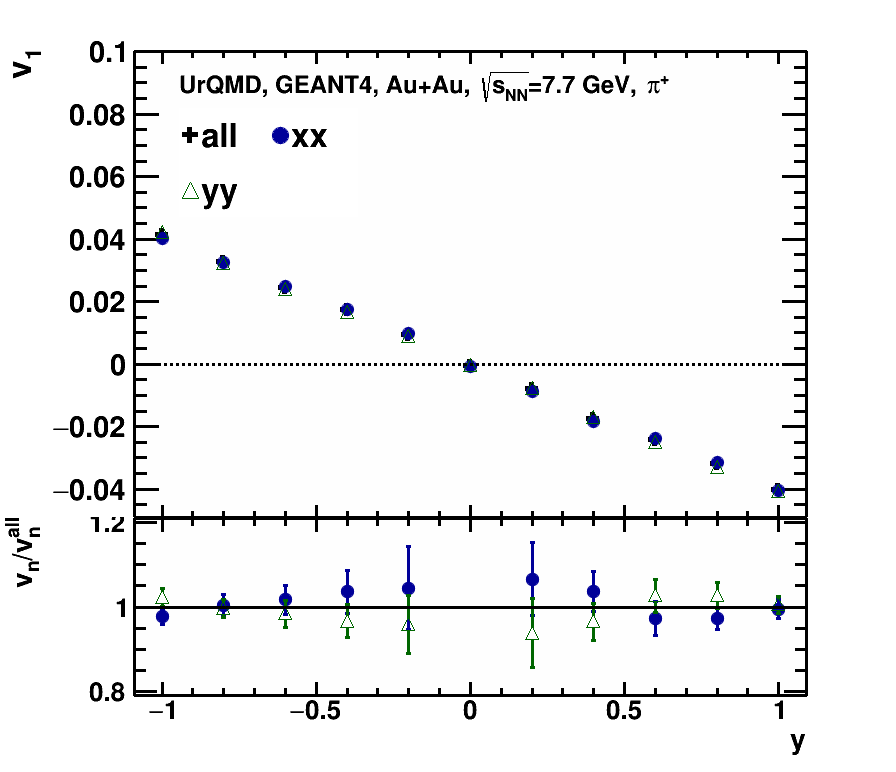 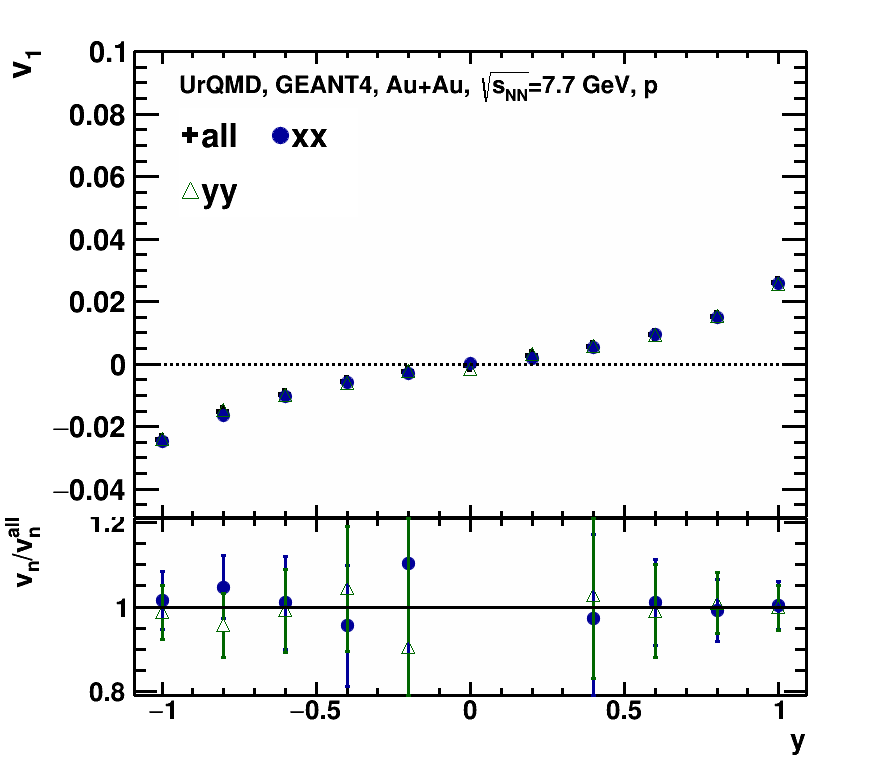 All components are in a good agreement
30
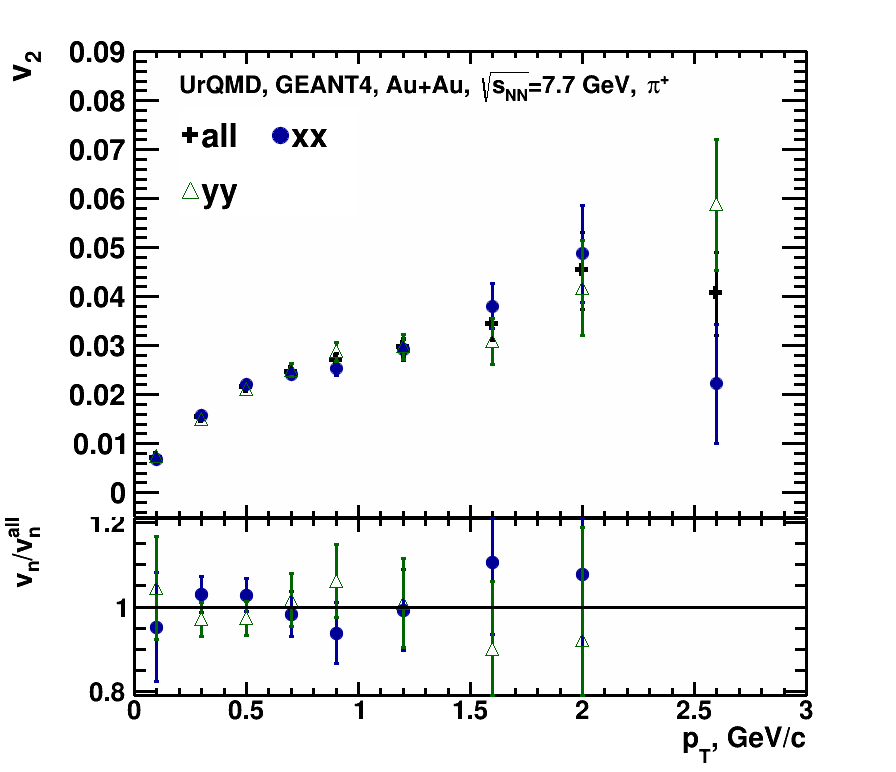 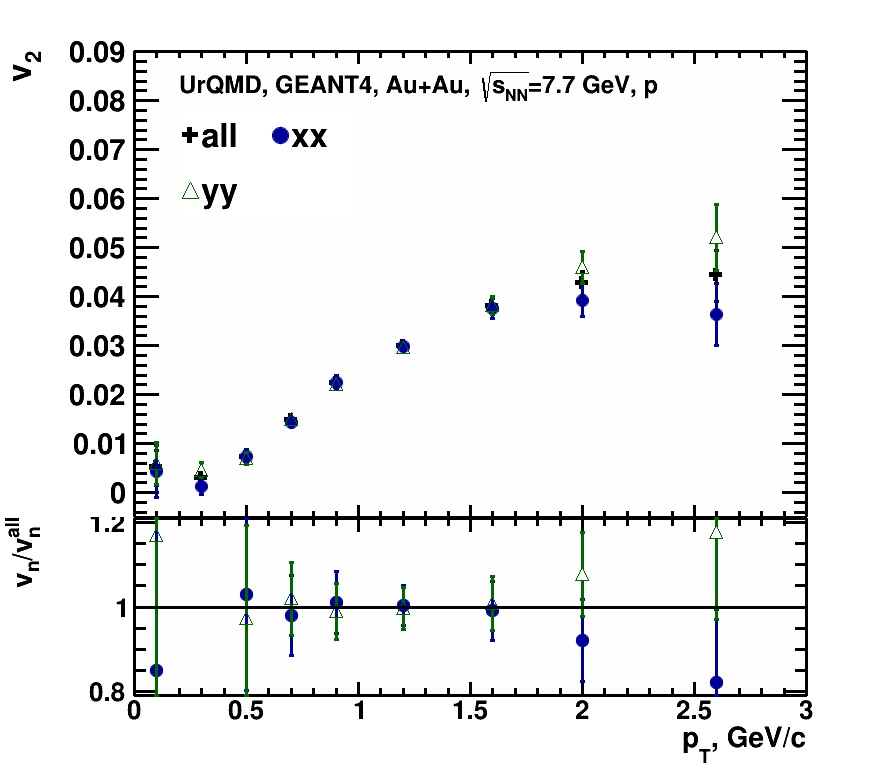 31
Flow measurement: scalar product method
32